«Розвиток музичних здібностей дошкільнят у театралізованій діяльності»
ТВОРЧИЙ   ПРОЕКТАвтор:музкерівникГалензовська Ірина Олександрівна
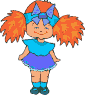 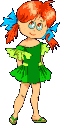 «Через казку, фантазію, гру, через неповторну дитячу творчість - вірна дорога до серця дитини»                                                Сухомлинський
АктуальнІсть
Розробка даного проекту обумовлена:
 - соціально-педагогічною потребою освіти дошкільнят, - необхідністю підвищити інтерес до театралізованої діяльності, музичному вихованню дітей;  -адаптацією дошкільнят у національній та світовій культурі.          Актуальність проекту визначається:   - необхідністю і значимістю розвитку артистичних здібностей    дошкільнят.                            Даний проект становить практичний інтерес - для музичних керівників, - для вихователів дитячого садка, - для батьків.
Проблема
У дітей старшого дошкільного віку недостатньо сформовано:-вміння творчо проявляти свої уявлення і враження про казки, відображати музичні характеристики літературних героїв, героїв музичних творів;-міміка і мова скупі і невиразні;-рухи скуті і однотипні;-спостерігаються комплексні затискачі, невпевненість;-присутній страх виступу перед глядачами.
Мета проекту: створити комплекс заходів, спрямованих на розвиток музично - творчих здібностей у театралізованій діяльності
Завдання:
-вивчити і проаналізувати психолого-педагогічну та методичну літературу з даної проблеми; -вивчити і створити комплекс заходів з включенням завдань розвитку музично-творчих здібностей засобами музично - театралізованої діяльності;-музично-ігрові навички і творчу самостійність через вправи та ігри, що формують артистичні здібності дошкільнят;-сприяти освоєнню основ виконавської, глядацької і загальної культури в театралізованої діяльності
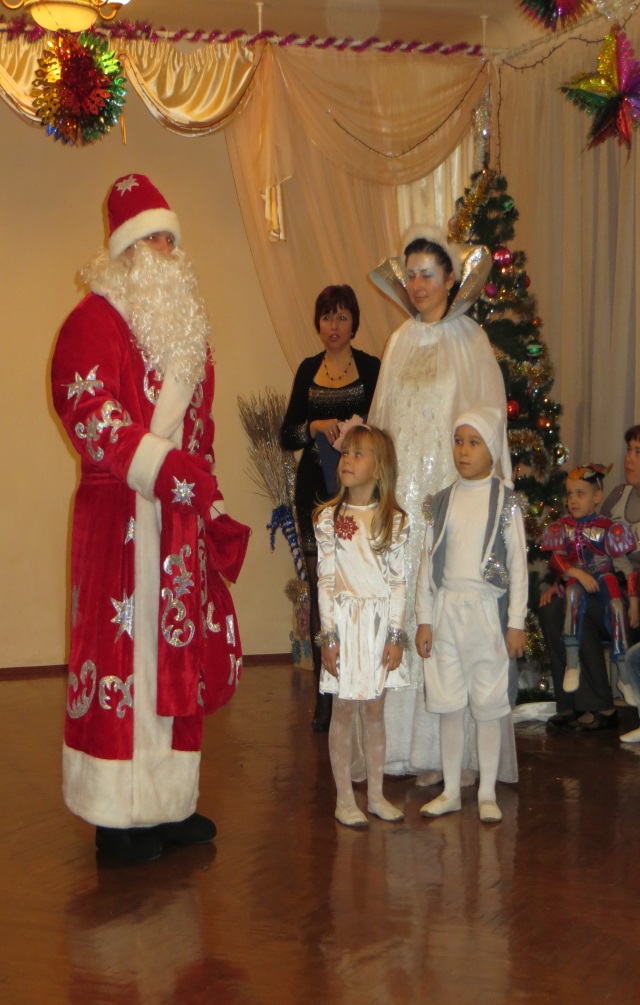 Гипотеза
Реалізація системи комплексної роботи по театрализованій діяльності дозволить створити умови для розвитку музично - творчих здібностей, музично - ігрових навичок, артистичних задатків у дітей старшого дошкільного віку
Механізми реалізації проекта
Инструментарій
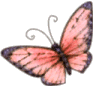 ТСО:
Компьютер
Музичний центр
Мультимедійна установка
Ноутбук
DVD- плеєр
Музично – дидактичні ігри
Анкети
Опросники
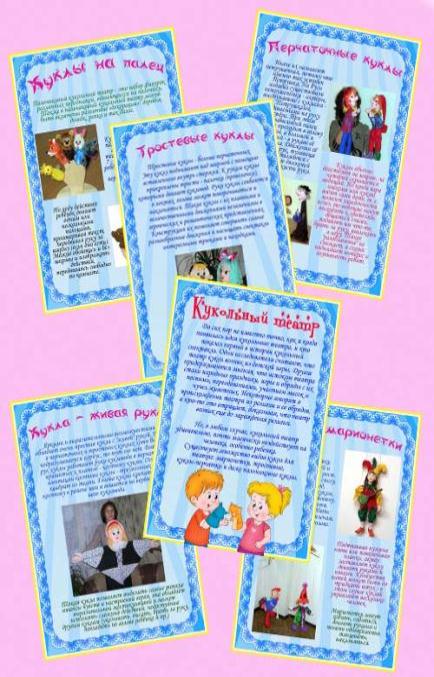 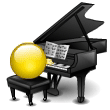 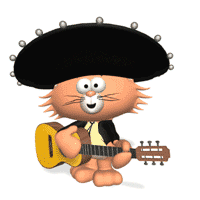 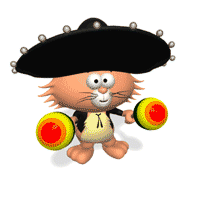 Результат роботи
У ході проекту створено комплекс заходів, спрямованих на розвиток музикальності дошкільнят, їх здібностей і талантів.Розроблено систему вправ, завдань, включення завдань розвитку музично - творчих здібностей засобами музично - театралізованої діяльності.
У дітей сформована здатність освоєння основ виконавської, глядацької і загальної культури в театралізованої діяльності
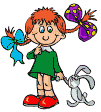 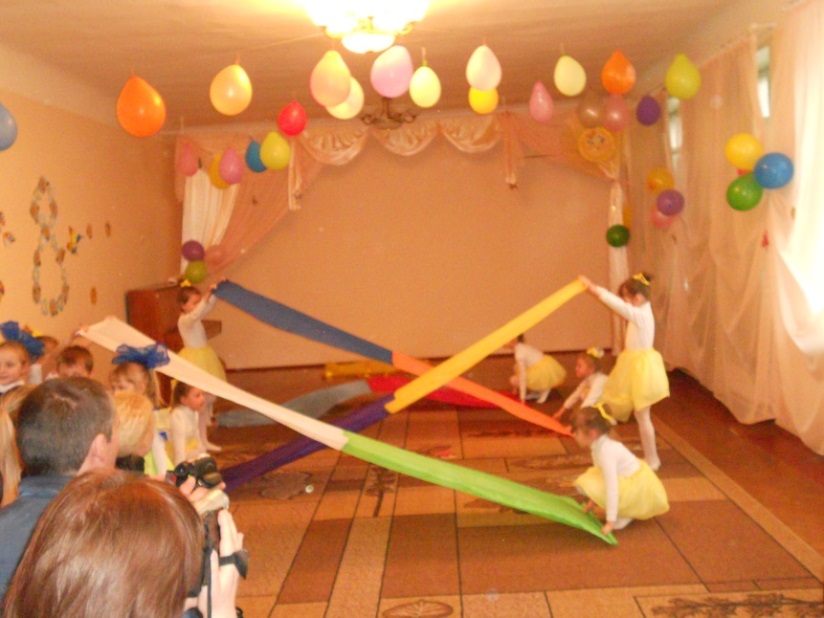 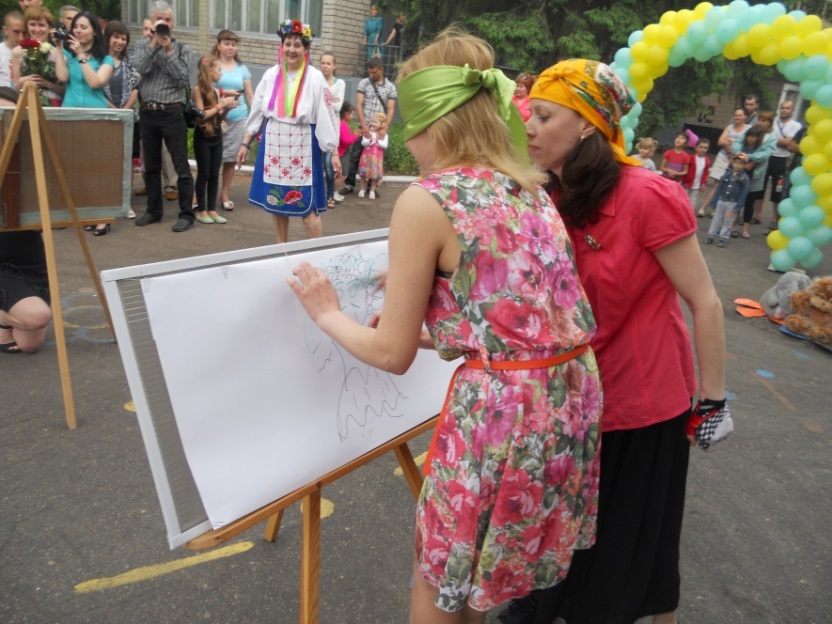 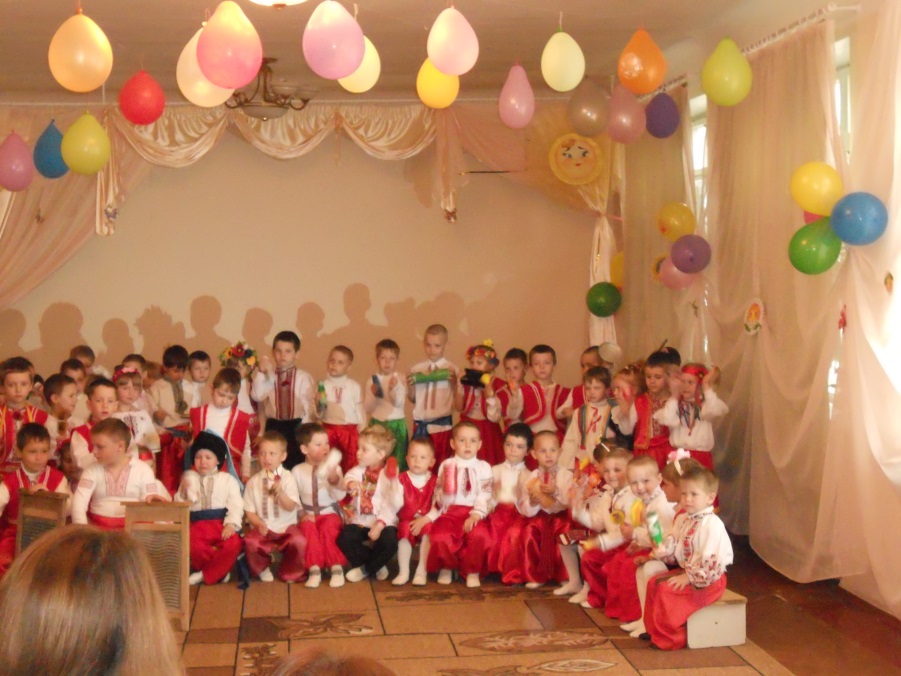 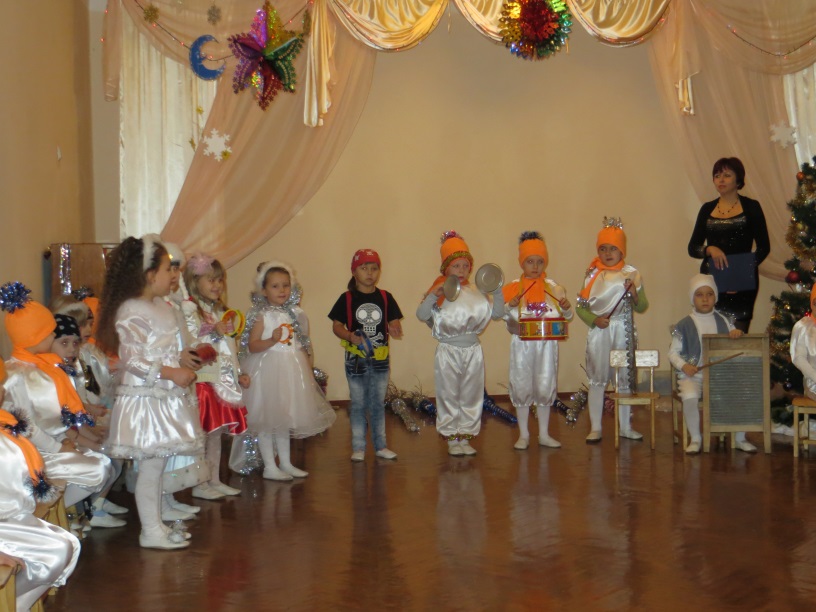 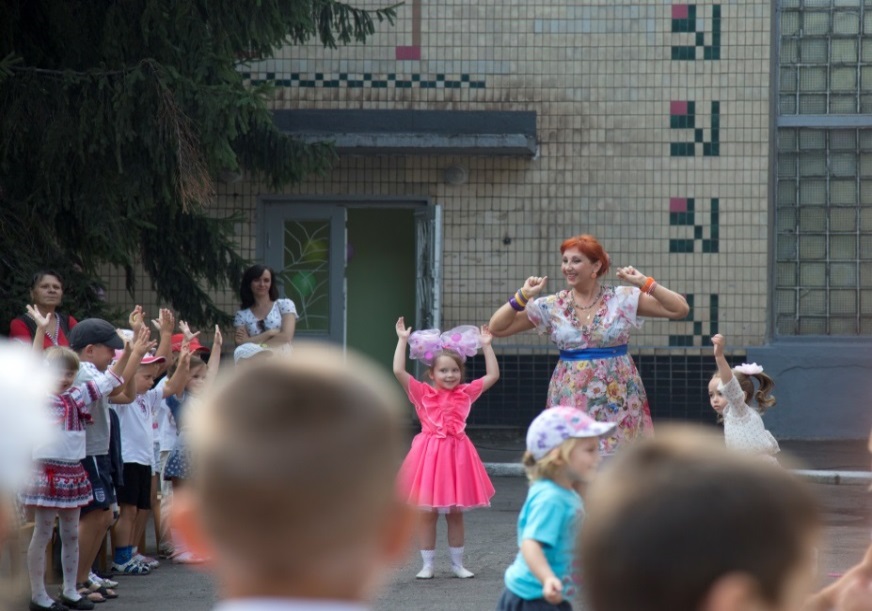 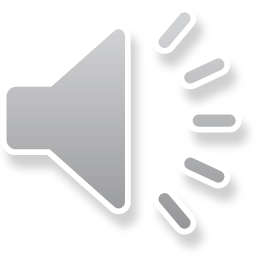 Література
1.Березина В.Г., Викентьев И.Л. Детство творческой личности. СПб, 2004
2. Бодраченко І.В. Пальчикові ігри для дітей дошкільного віку. Рухливі ігри. «Музичний керівник» 2007 - 2010
3. Генов Г.В. Театр для малюків, 2011
4. Зацепина М.Б. Розвиток дитини в театралізованої діяльності. Огляд програм дошкільного виховання. ТЦ «Сфера», Москва, 2010
5. Михайлова А.Я. Театр в естетичному вихованні дошкільнят. М,, 2000
6. Петрова Т.И., Сергеєва Е.Л.. Театралізовані ігри в дитячому садку. М., 2000
7. Сорокина Н.Ф., Миланович Л.Г. «Театр-творчість-діти». М., МИПРКО, 2011
8. Мерзлякова С.Е. «Казковий мир театру». Мю, 2010. Издательство ТЦ «Сфера», 2010
9. Диск «Музика з мамою» Автори Є. и С. Железнови, 2009
10. Використання інтернет-сайтів: www/еrmolov.ru;  http://palieva-lara.narod.ru/; http://www.musical-sad.ru/ ; http://music-fantasy.ru/ ;http://forum.in-ku.com; http://mp3sort.biz/ ; MP3sort.com; mp3ort.biz, muzofon.com; http://secret-terpsihor.com.ua/
Дякуємо за увагу!
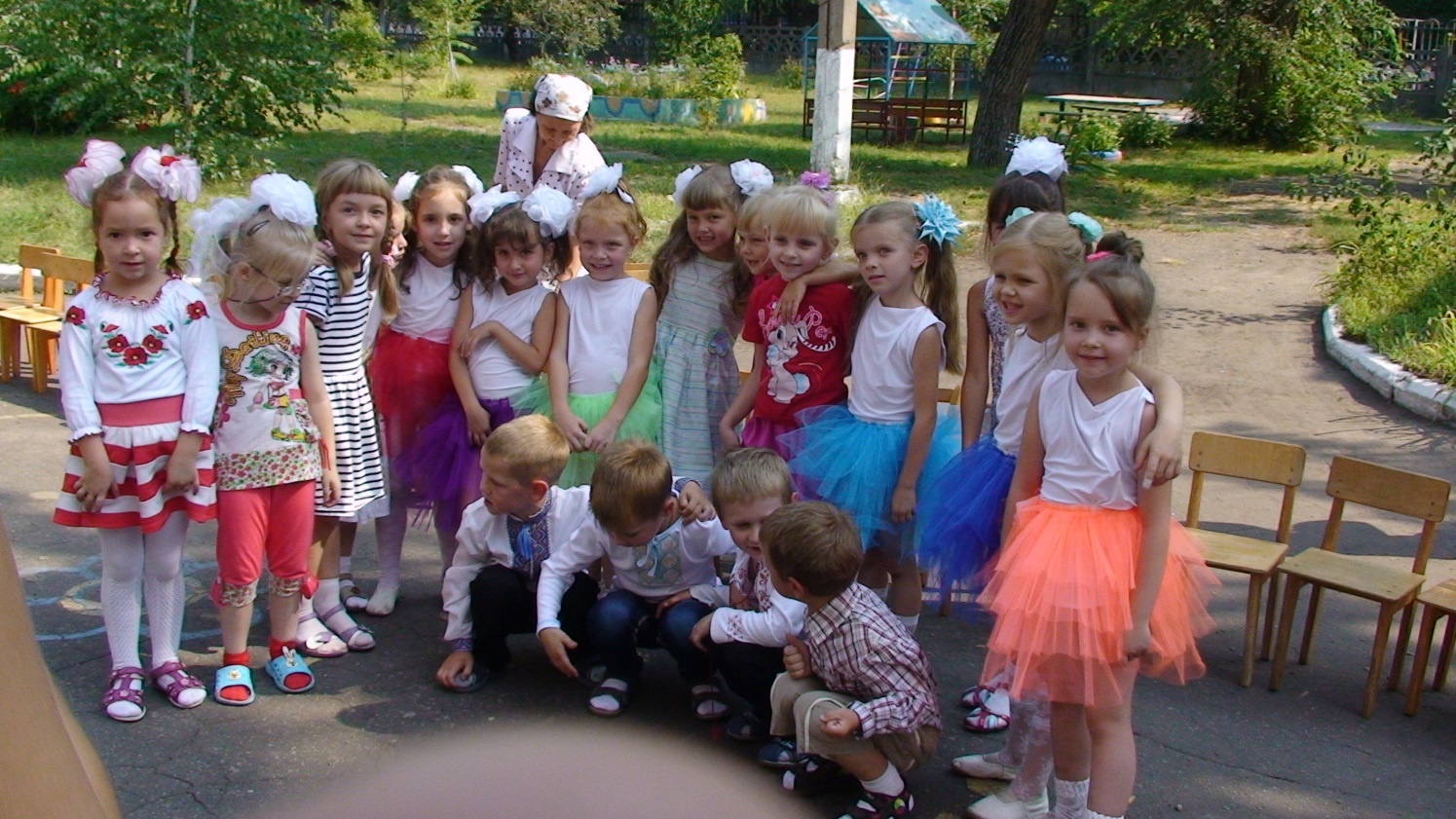